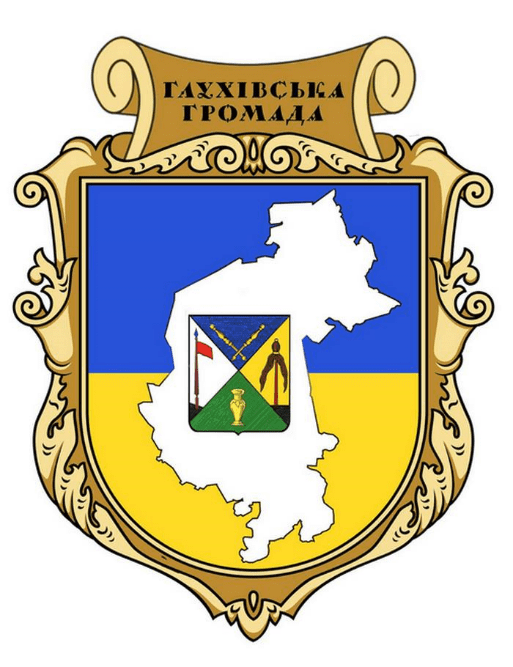 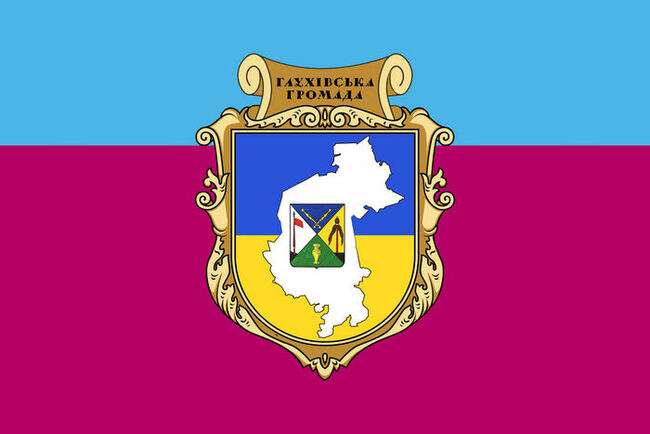 Глухівська громада
ПОРЯДОК ДЕННИЙ
Населення:
Населення громади становить 36 889 осібЖінки - 16 627Чоловіки - 15 935Діти до 18 років - 4 327Пенсіонери - 9 211Особи з інвалідністю - 1 727Внутрішньо переміщені особи - 3 669
Глухівська громада складається зз 1 міста та 24 сіл.
Загальна територія громади становить 456,49 км2
На території громади зареєстровано 1 838 суб'єктів господарювання:фізичних осіб-підприємців - 1287, юридичних осіб - 540, самозайнятих осіб - 11
Більшість земель громади використовується в сільськогосподарських цілях.
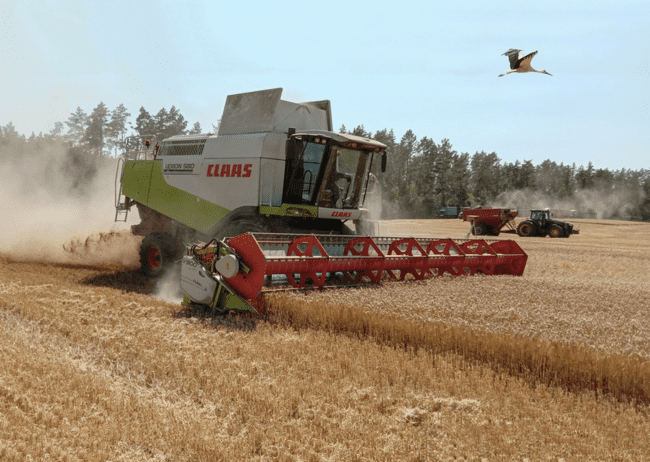 У громаді працюють 20 агропромислових підприємств та 2 фермерські господарства. Промисловий потенціал: виробництво електричного обладнання, хліба та хлібобулочних виробів, вапна та гіпсових сумішей, мотузок, шпагатів та сіток
Природно-заповідний фонд
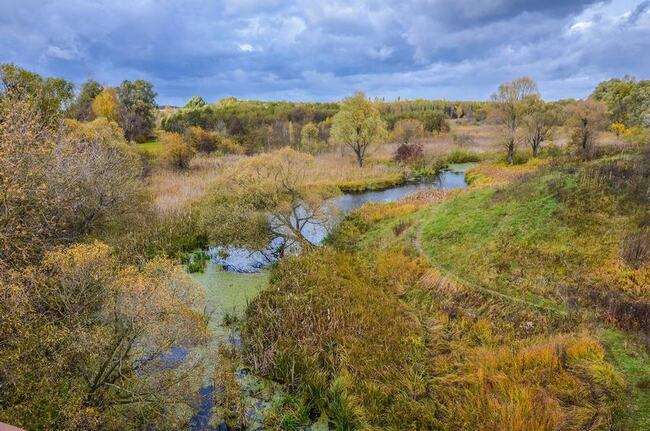 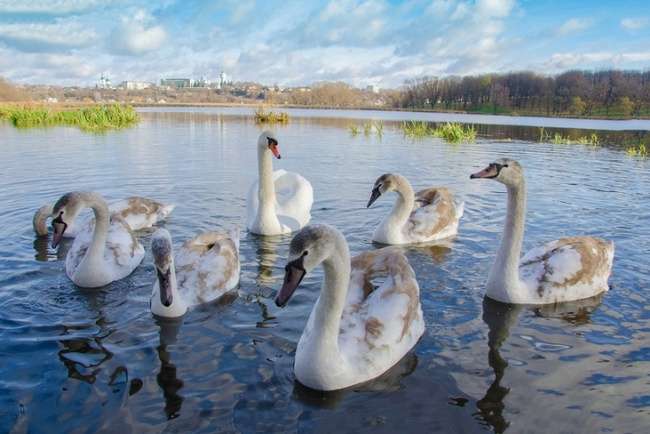 Заміна зношених систем централізованого  питного водопостачання м. Глухів
Зношення більшої частини систем централізованого питного  водопостачання  призводить до  втрат у системах водогону порядку 30 % від загального підйому підприємства
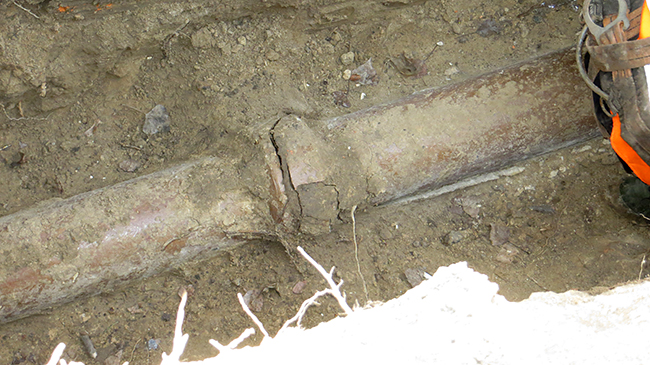 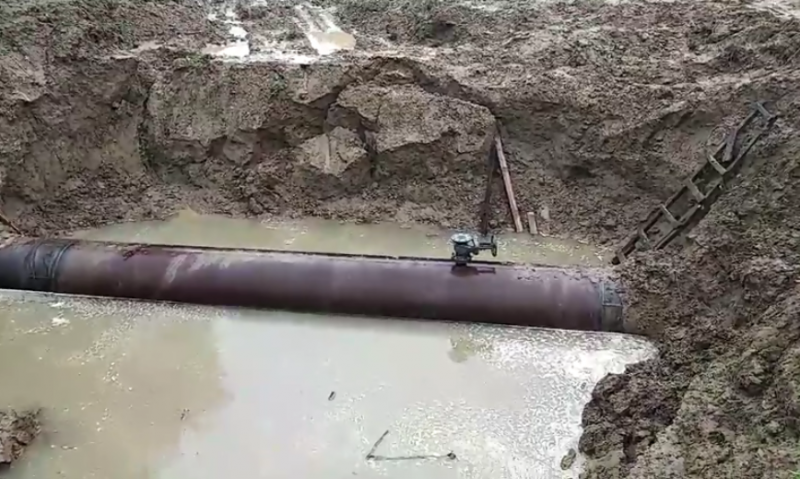 Потрібна заміна зношених ділянок загальною протяжністю близько 3500 метрів різного діаметру
Заміна зношених систем централізованого водовідведення м. Глухів
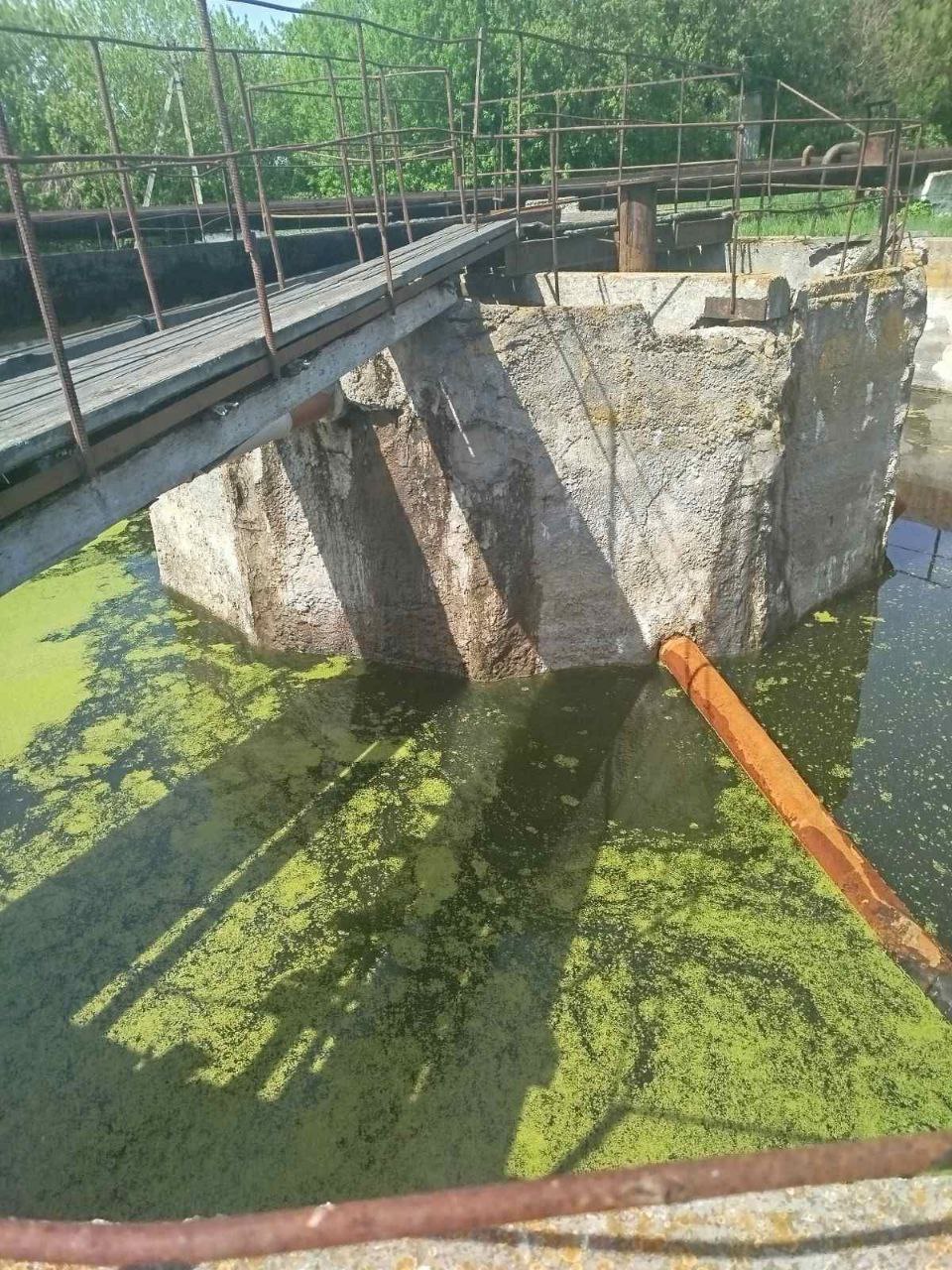 Зношення більшої частини систем централізованого водовідведення, збудованих за часів Радянського Союзу досягає критичного рівня та вимагає проведення частккової заміни зношених ділянок загально протяжністю близько 2000 метрів
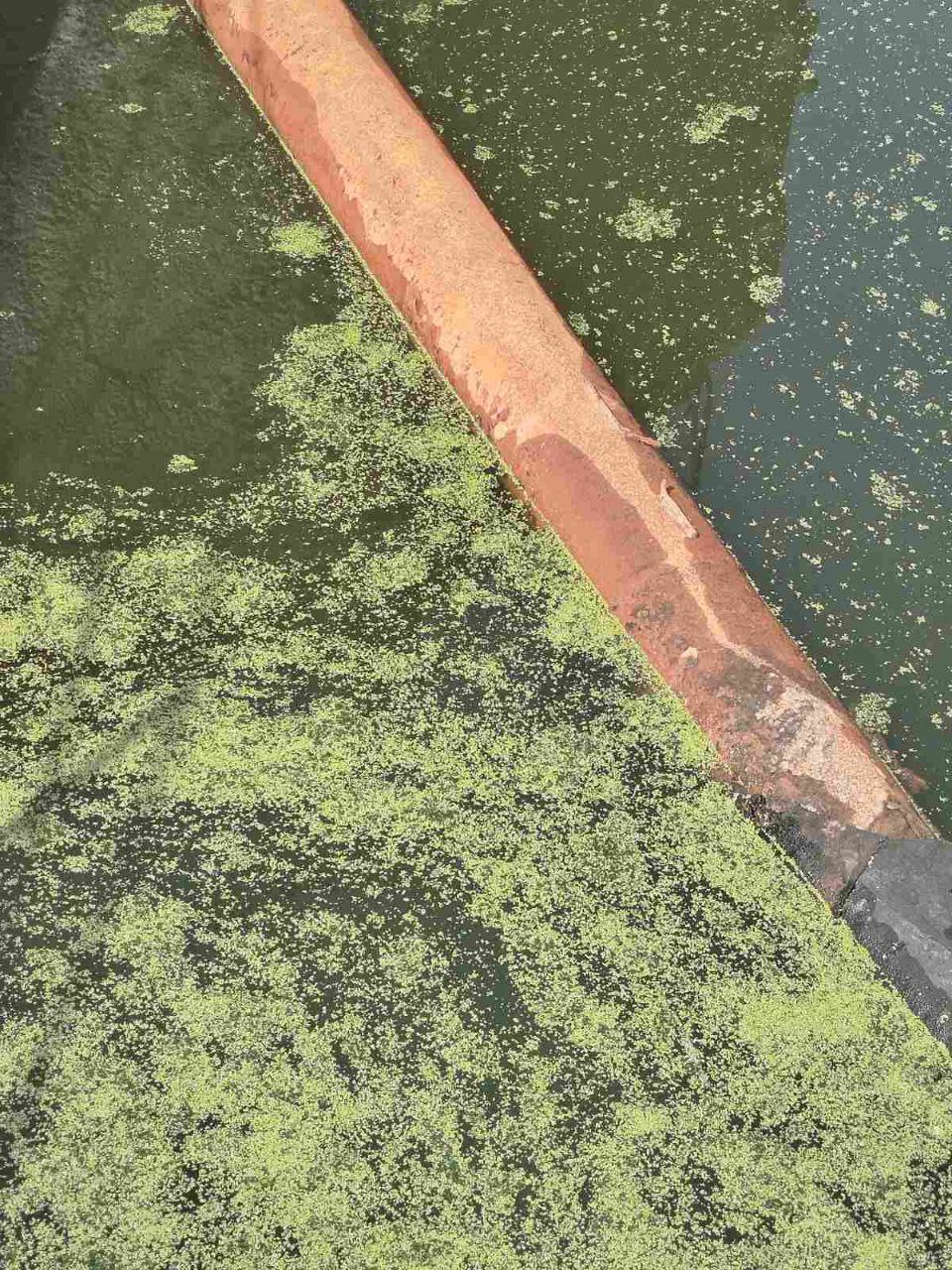 Реконструкція каналізаційних очисних споруд (аеротенки та повітродувна станція з повітропроводом) в м. Глухів, вул. Жужоми, 51.
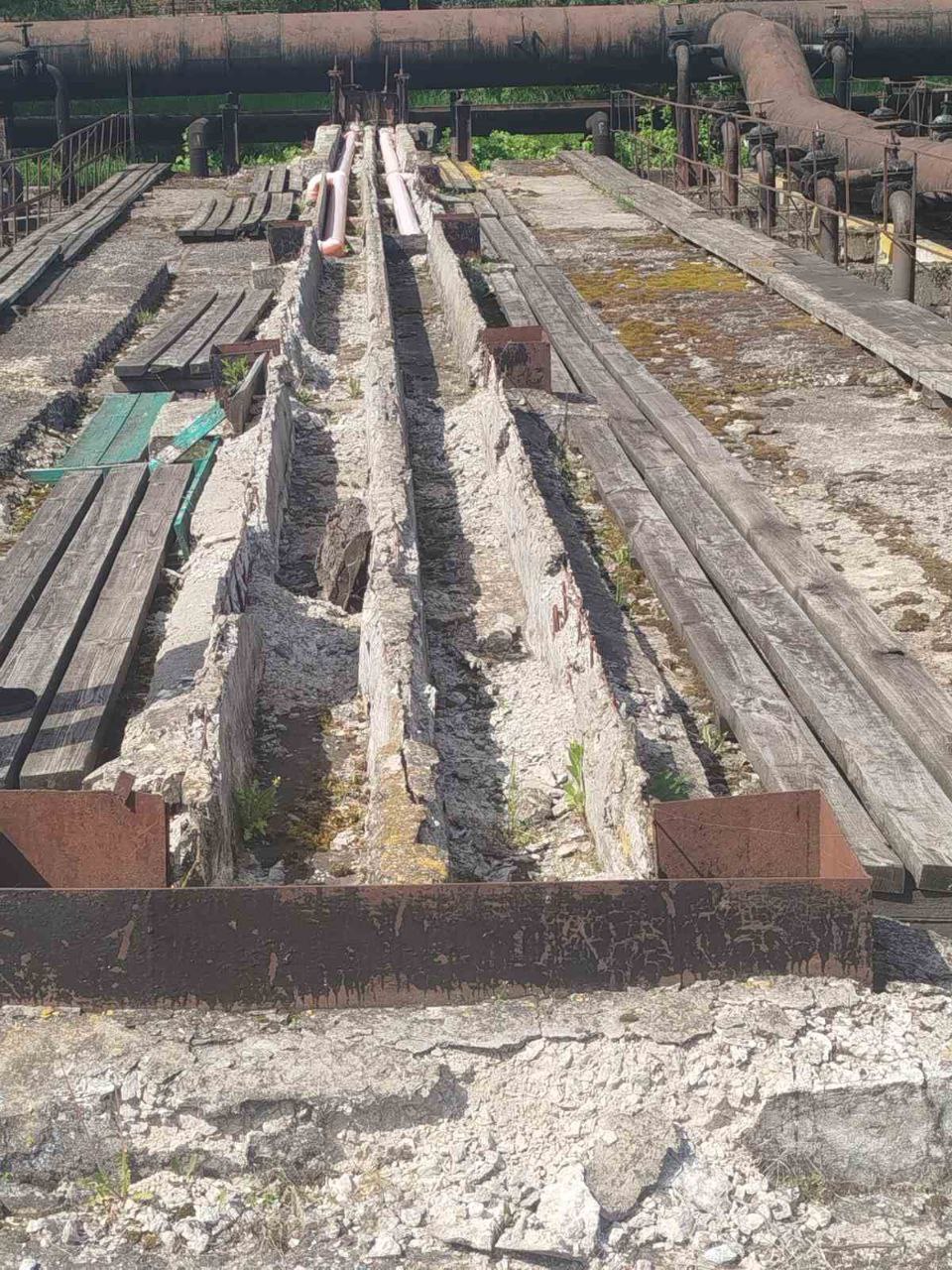 Комплекс очисних споруд міста Глухів було збудовано та введено в експлуатацію в 1984 році.
Проектні показники витрат стічних вод 8000 м. куб. на добу.
Фактична витрата стічних вод – 2000 м. куб. на добу.
Перспективні витрати – 5000 м. куб. на добу.


На даний момент фізичний знос системи очисних споруд становить 100%, що в подальшому може призвести до екологічної катастрофи шляхом забруднення стічними водами басейну річки Десна.
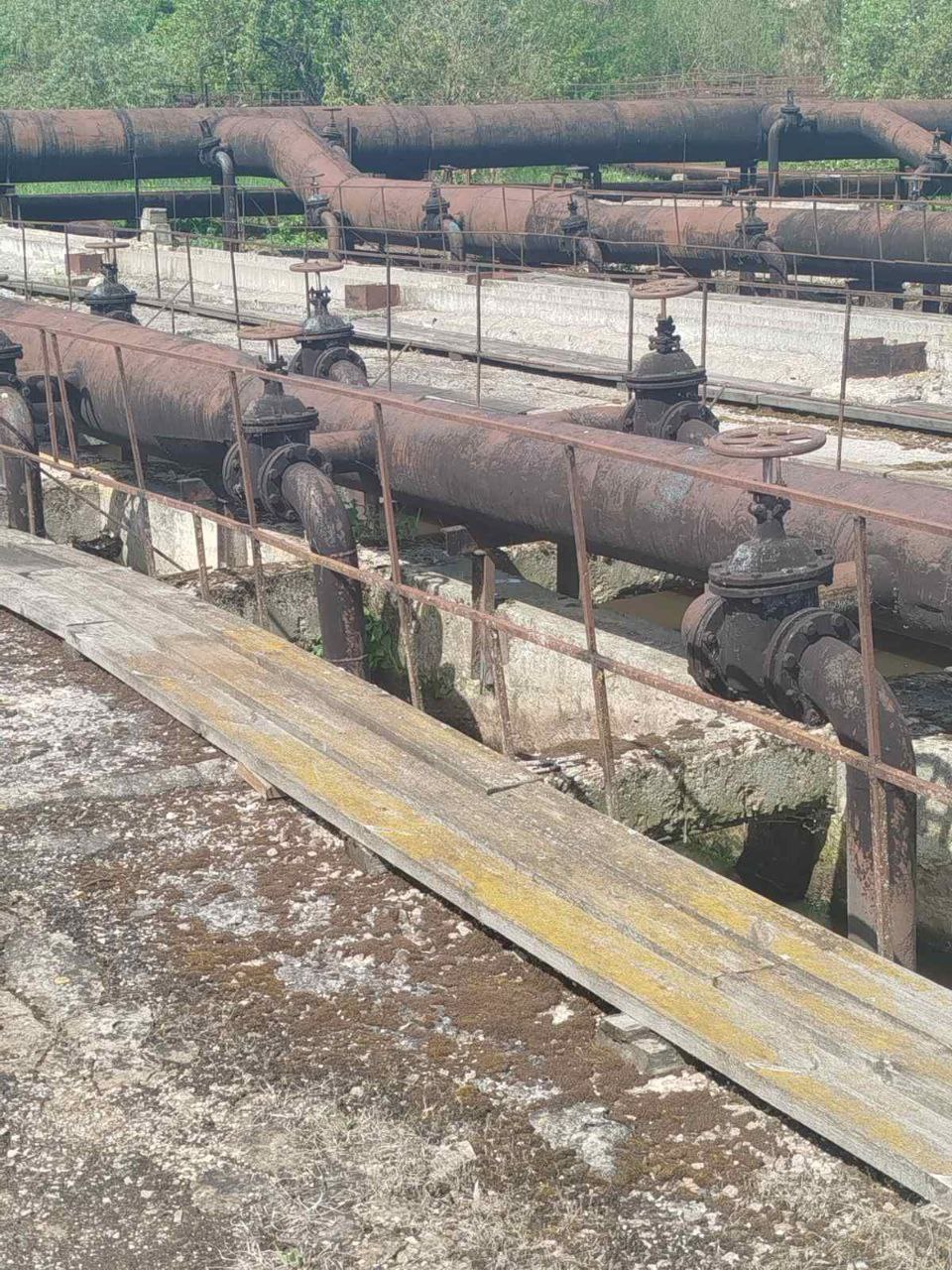 Реконструкція каналізаційних очисних споруд (аеротенки та повітродувна станція з повітропроводом) в м. Глухів, вул. Жужоми, 51.
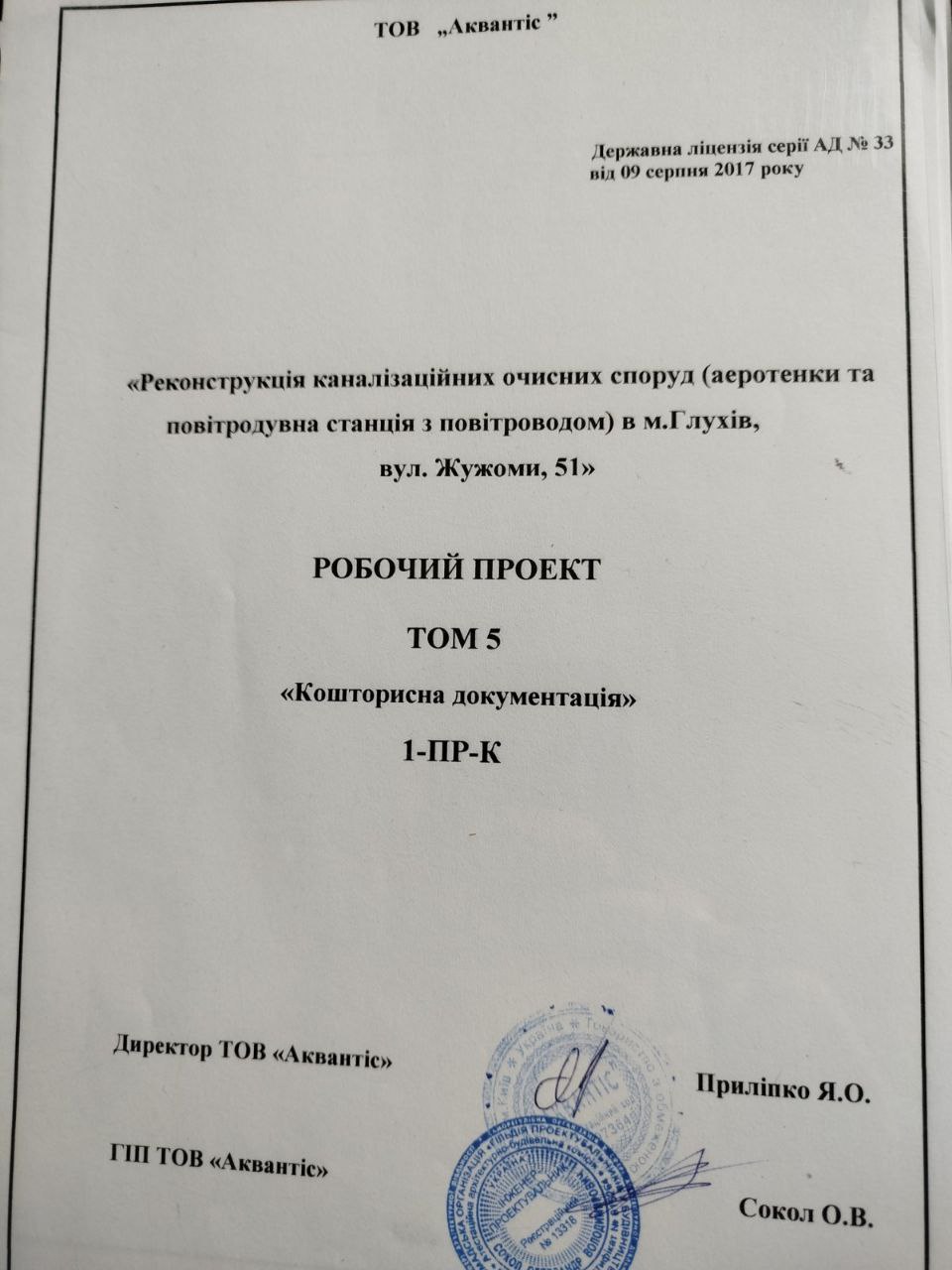 На замовлення Комунального підприємства «Глухівський водоканал» Глухівської міської ради ТОВ «Аквантіс» м. Київ було розроблено проектно – кошторисну документацію «Реконструкція каналізаційних очисних споруд (аеротенки та повітродувна станція з повітропроводом Глухів».


Загальна вартість проекту PD:8166-8967-5246-1763 становить 36 900 378 грн. з ПДВ
інвестиційні проекти
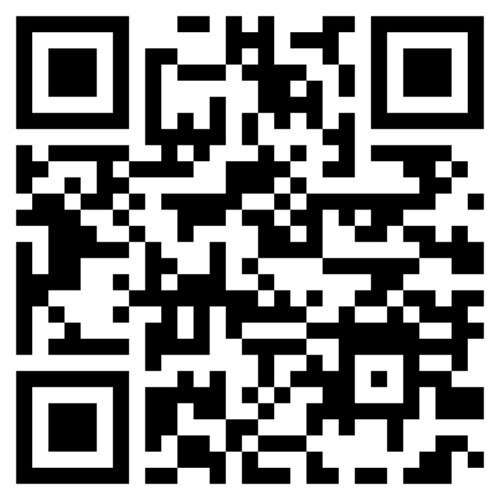 Глухівська міська рада Сумської областіМіський голова Вайло Надія Олексіївна
41400 Україна, Сумська область, Глухів, вул. Шевченка, 6
Тел.: (05444) 2-21-15
Електронна пошта: glhgor_@ukr.net
Facebook: HlukhivRadaGovUA Instagram: hlukhiv_gromada